Respiration
S2 Science
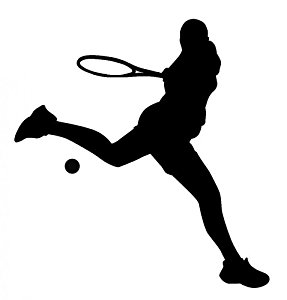 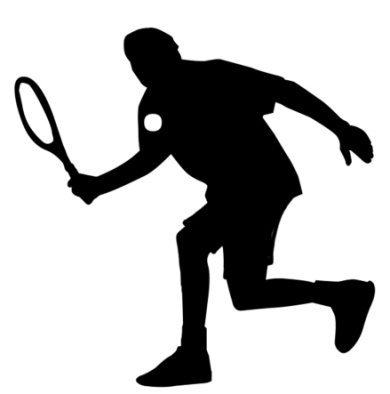 Respiration
Respiration is a chemical reaction:



It is the photosynthesis reaction in reverse:
Respiration
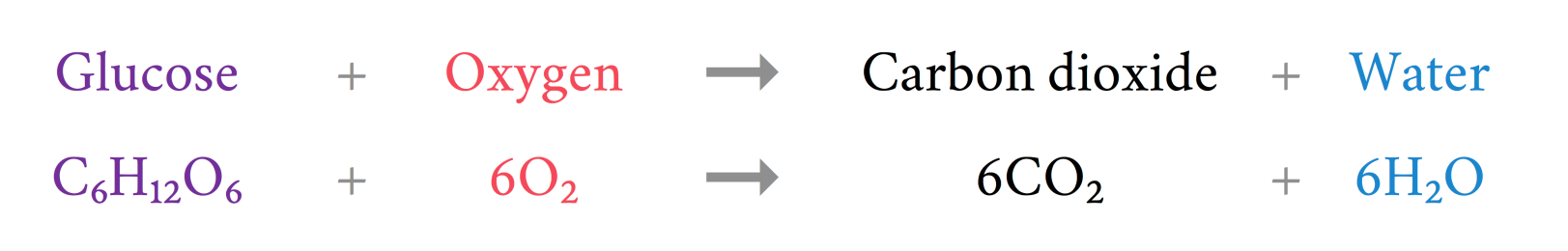 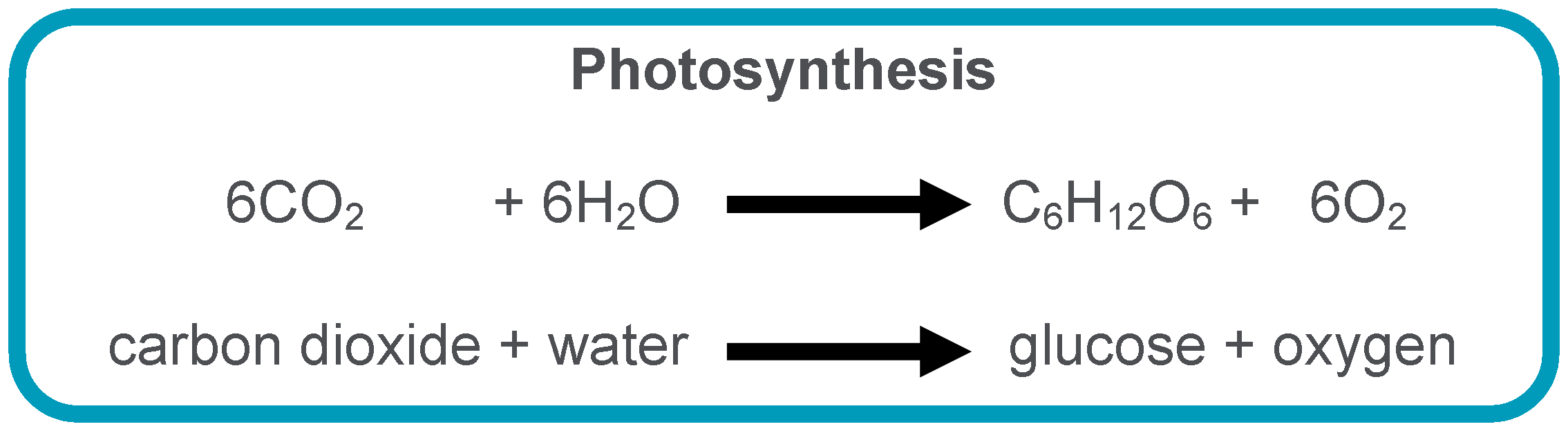 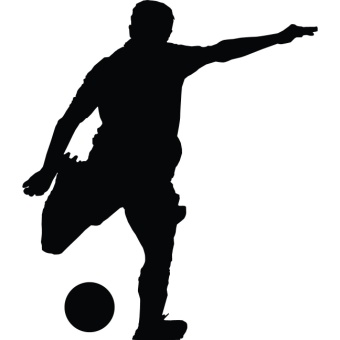 Respiration makes ENERGY!
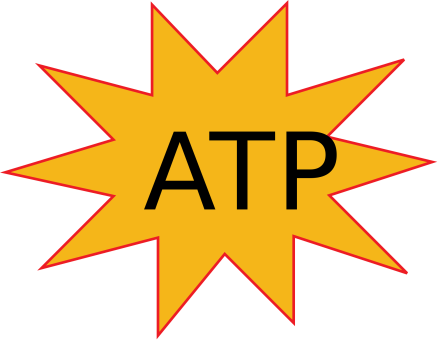 The energy made is known as
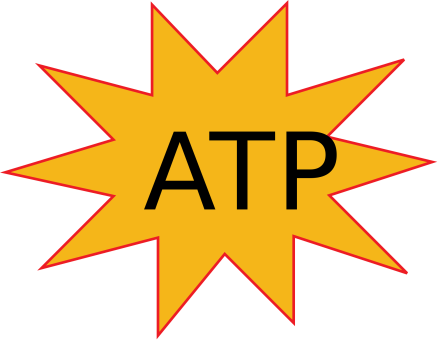 Is used to make new substances and for movement
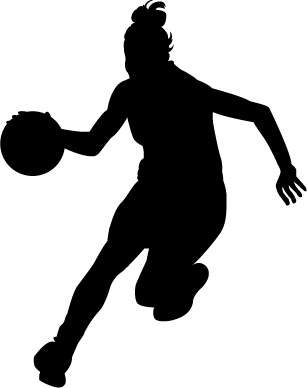 DIFFERENT ACTIVITIESDIFFERENT ENERGY NEEDS!
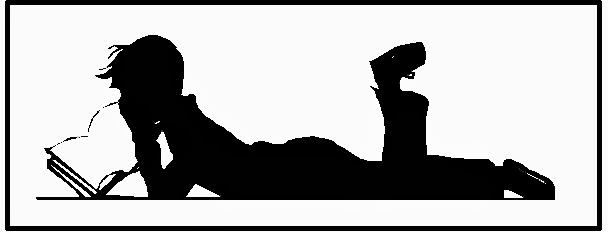 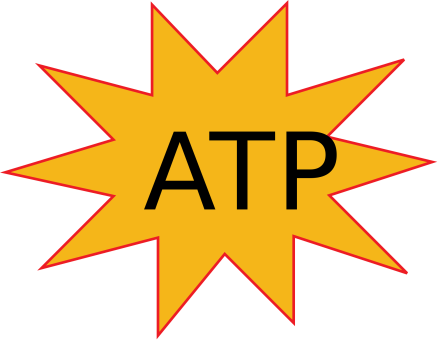 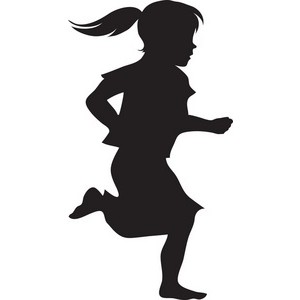 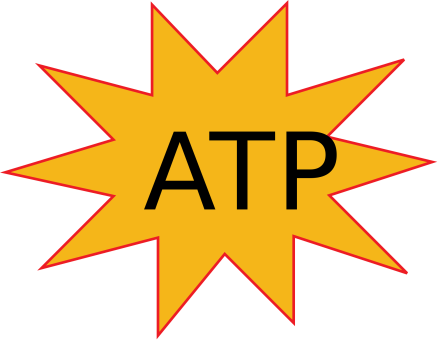 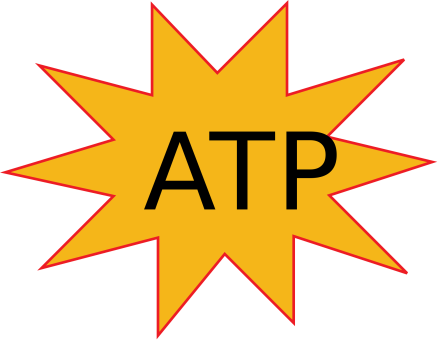 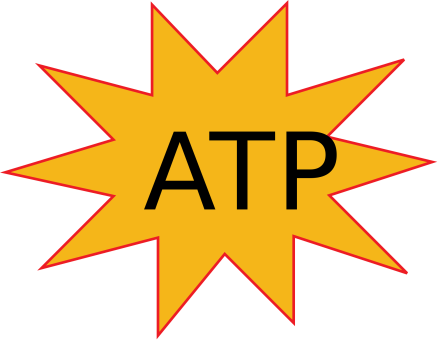 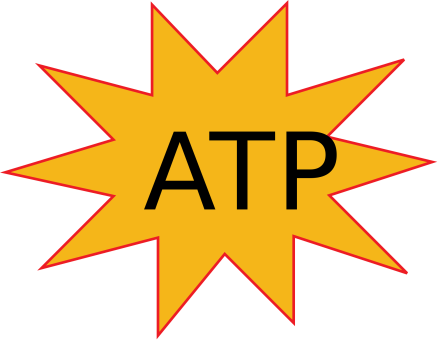